Презентация на тему:
«Развитие речи дошкольников
через театрализованную
 деятельность»
Выполнили:
Воспитатели: Макарова Н.В,
Попова О.В.
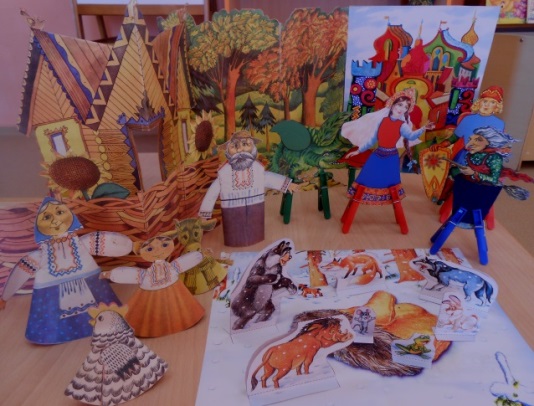 Театр – это волшебный мир, в котором ребенок
радуется, а играя, познает окружающее…
					О.П.Радынова
Актуальность
В последние годы, к сожалению, увеличивается количество детей, имеющих нарушения речи.
А ясная, правильная речь – это залог продуктивного общения,
 уверенности, успешности в жизни.
Театрализованная деятельность является огромным стимулом для развития и совершенствования речи. Актер театра должен уметь четко произносить текст, выразительно передавать мысли автора (интонацию, логическое ударение, силу голоса, темп речи).
Дети учатся владеть своим голосом, мимикой, жестами, а главное – четкой артикуляцией.
 Участие детей в театрализованных играх способствует развитию памяти и взаимодействию друг с другом.
Поэтому возникла идея – создание системы педагогических 
мероприятий по развитию речи через театрализованную деятельность.
Задачи речевого развития 
в театрализованной деятельности:
1. Учить детей связно, последовательно излагать свои мысли.
2. Формировать грамматический и лексический строй речи.
3. Развивать навыки активной, разговорной речи, совершенствовать
диалогическую и монологическую формы речи.
4. Развивать выразительную, интонационную сторону речи.
5. Пополнять и активизировать словарь  детей ( за счет слов, обозначающих 
название предметов, действий, признаков).
6.  Совершенствовать художественно-речевые исполнительские навыки
детей в разных видах театрализованной деятельности.
7. Воспитывать культуру речевого общения, умение 
 согласованно действовать в коллективе.
8. Совершенствовать игровые навыки и творческую 
самостоятельность через театрализованные игры,
 развивающие творческие способности дошкольников.
Основные направления развития речи
в театрализованной деятельности:
Развитие культуры речи
Развитие общей и мелкой моторики
Развитие сценического мастерства и  речевой деятельности
Содержание
театрализованной деятельности
Артикуляционная гимнастика.
Чистоговорки и скороговорки. Загадки.
Упражнения на воображение. 
Упражнения на напряжение и расслабление мышц.
Упражнения на имитацию движения.
Упражнения на активизацию словарного запаса.
Упражнения на формирование разговорной речи.
Игры со словами и без слов.
Хороводные игры. Подвижные игры с героями.
Обыгрывание эпизодов. 
Инсценирование сказок, потешек, стихов.
Показ театрализованных представлений.
Методы и приемы, 
используемые в работе
Чтение художественных произведений, сказок, стихов.
Беседы с детьми.
Обыгрывание этюдов, театрализованных игр; инсценировки, драматизации.
Рассматривание иллюстраций.
5.  Моделирование.
6.  Показ кукольных спектаклей.
7.  Упражнения по формированию
       выразительности исполнения
      (вербальной и невербальной
       речи).
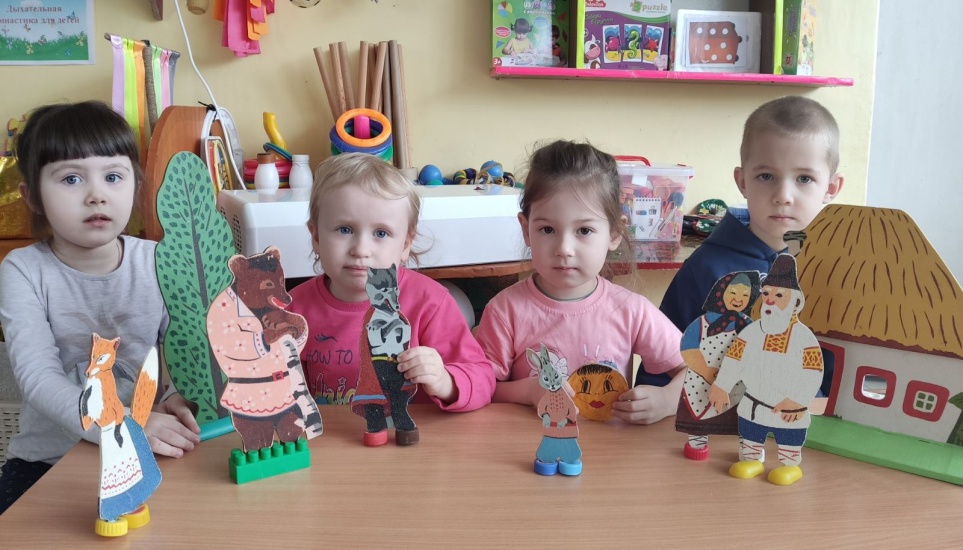 Театрализованные игры, используемые в работе:
Режиссерские игры
Игры-драматизации
игры-имитации образов животных, 
     людей, литературных персонажей;
ролевые диалоги на основе текста;
инсценировки произведений;
постановки спектаклей;
игры-импровизации с разыгрыванием сюжета без предварительной подготовки
настольный театр (конусный 
    театр, театр на прищепках, 
    театр резиновой игрушки)
театр на магнитной доске;
театр кукол Би-ба-бо;
пальчиковый театр
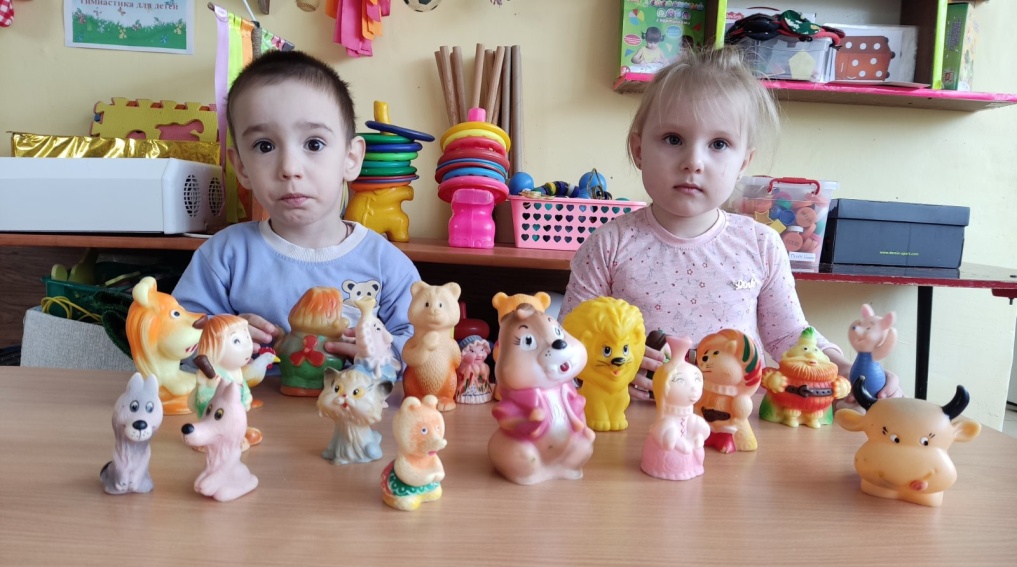 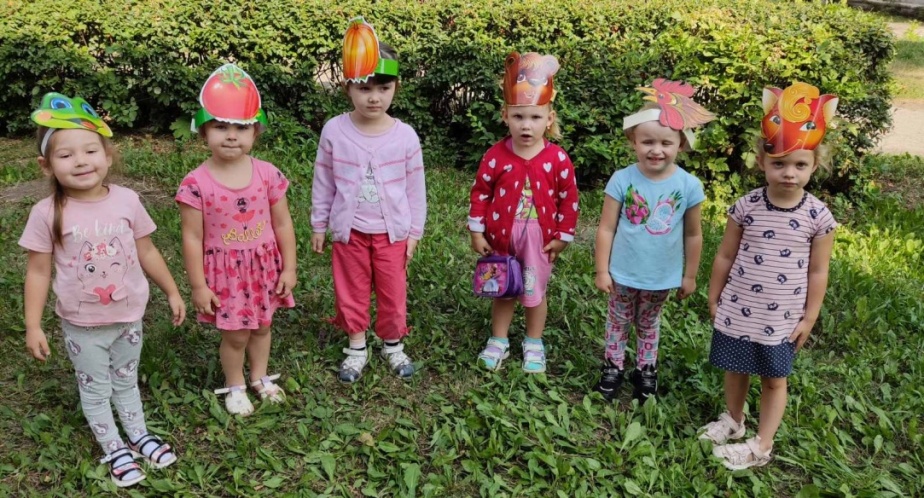 Инсценировки русских народных сказок
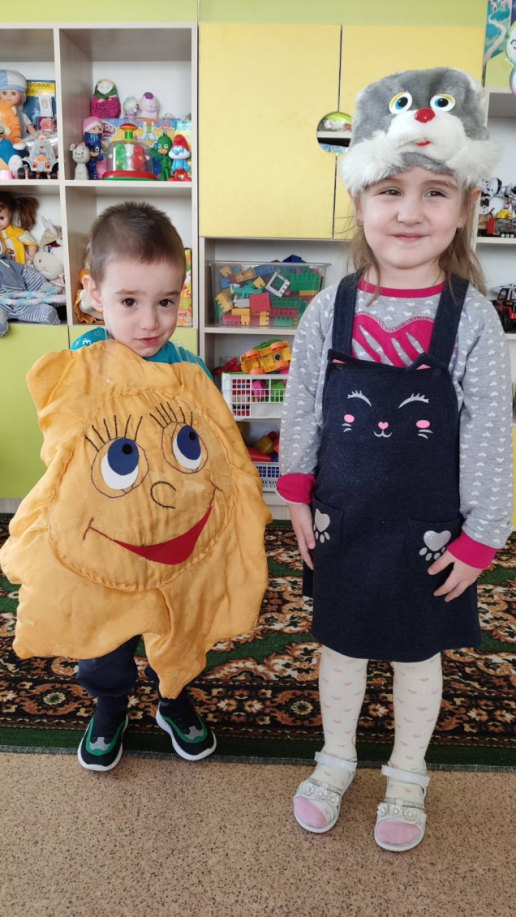 КОЛОБОК
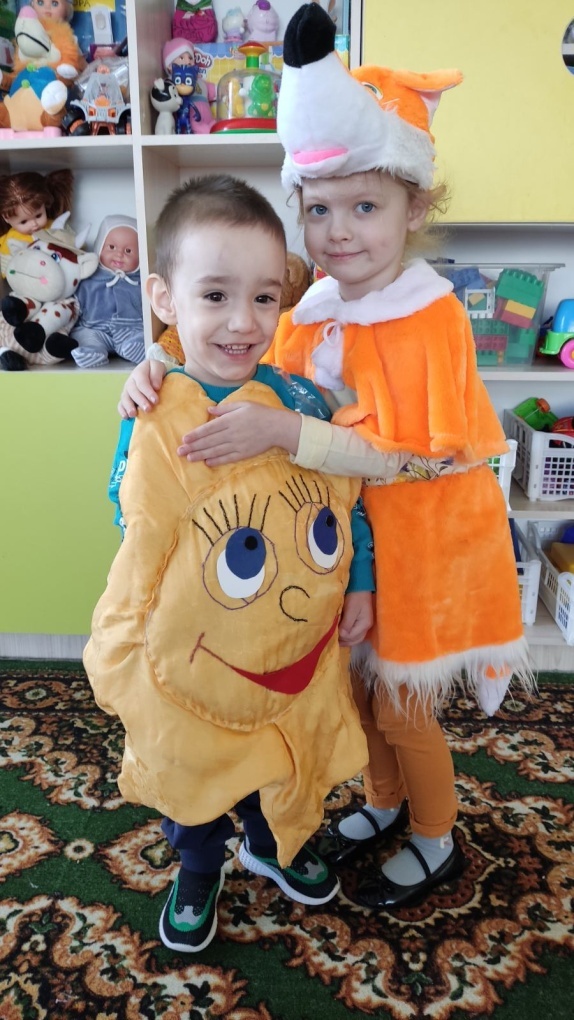 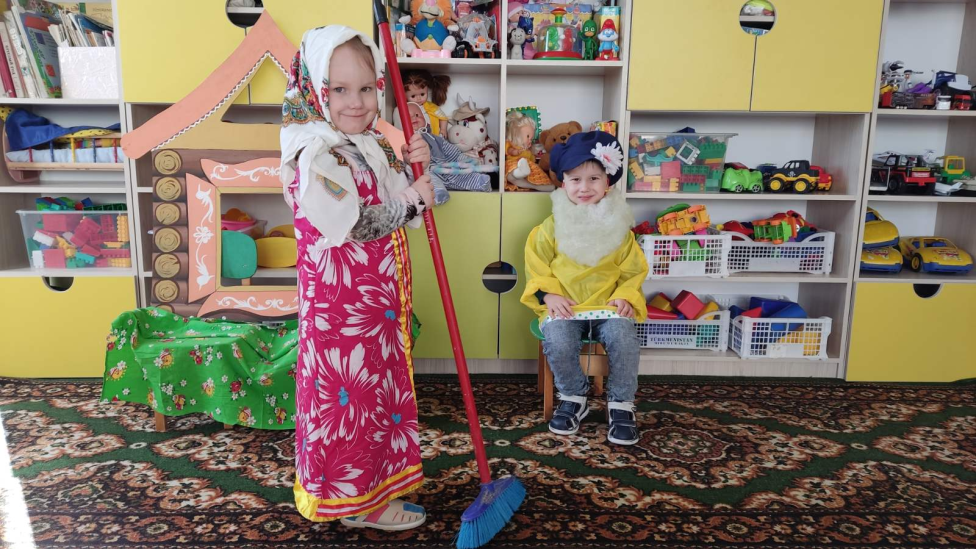 РЕПКА
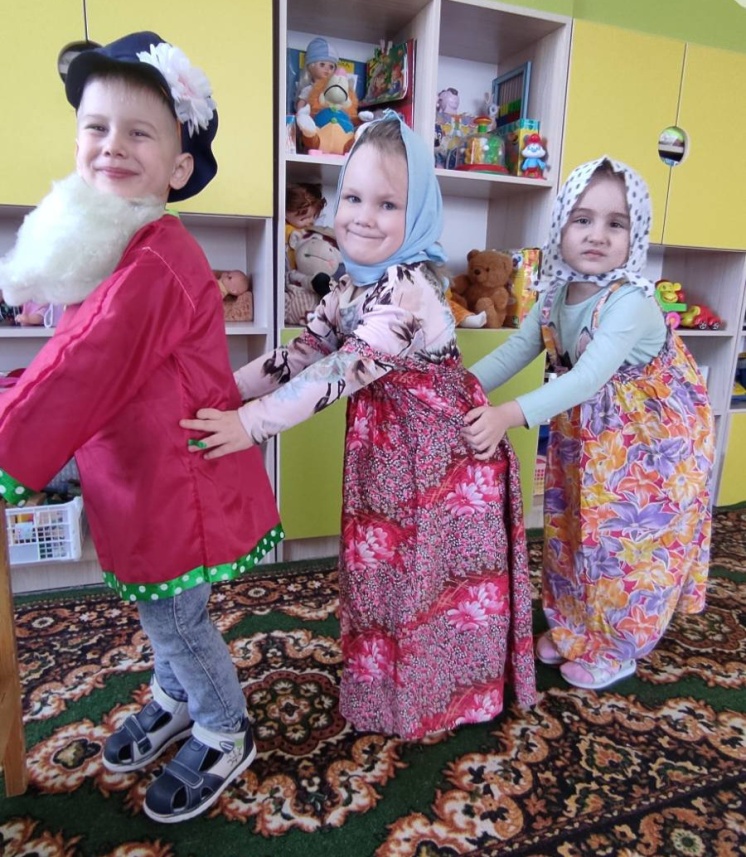 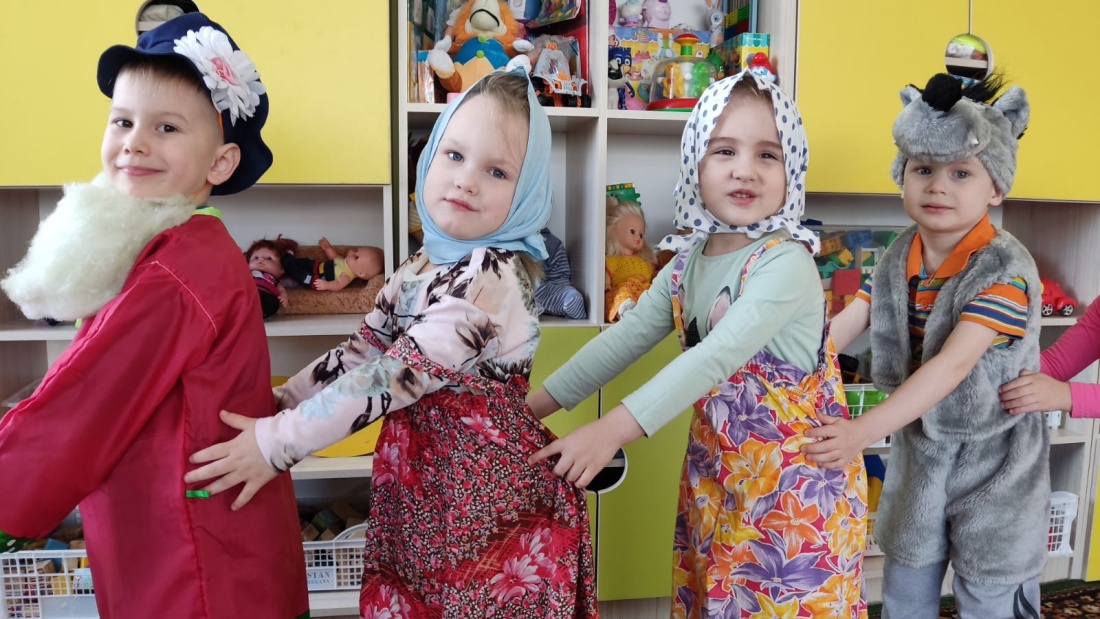 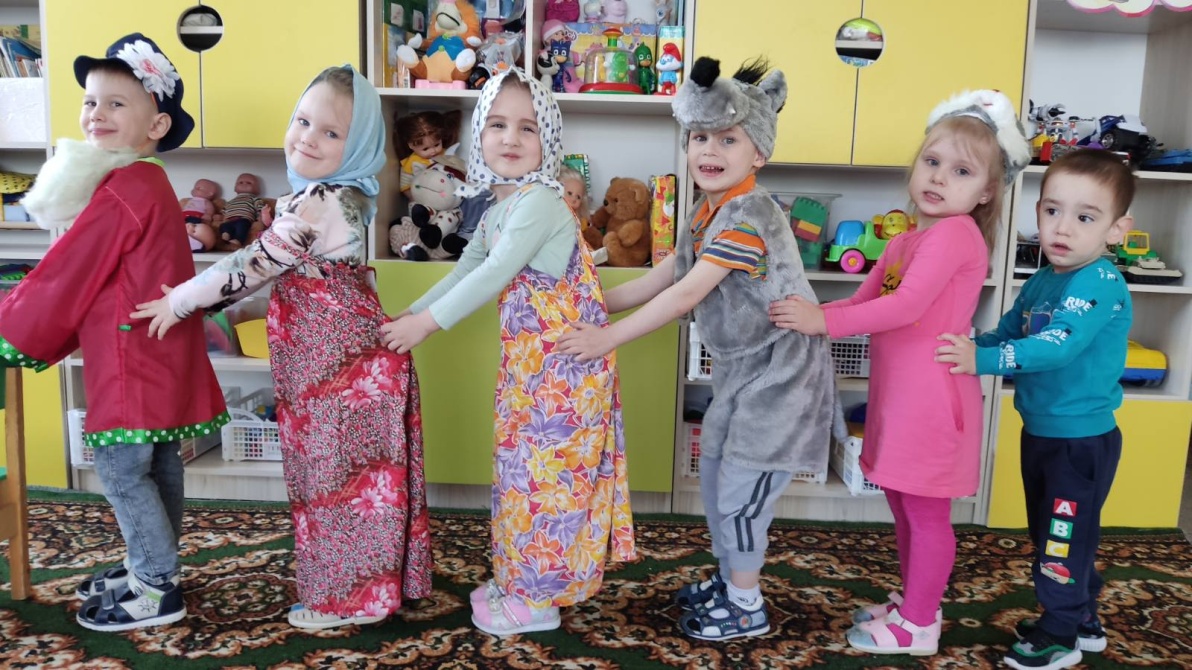 ЗАЮШКИНА ИЗБУШКА
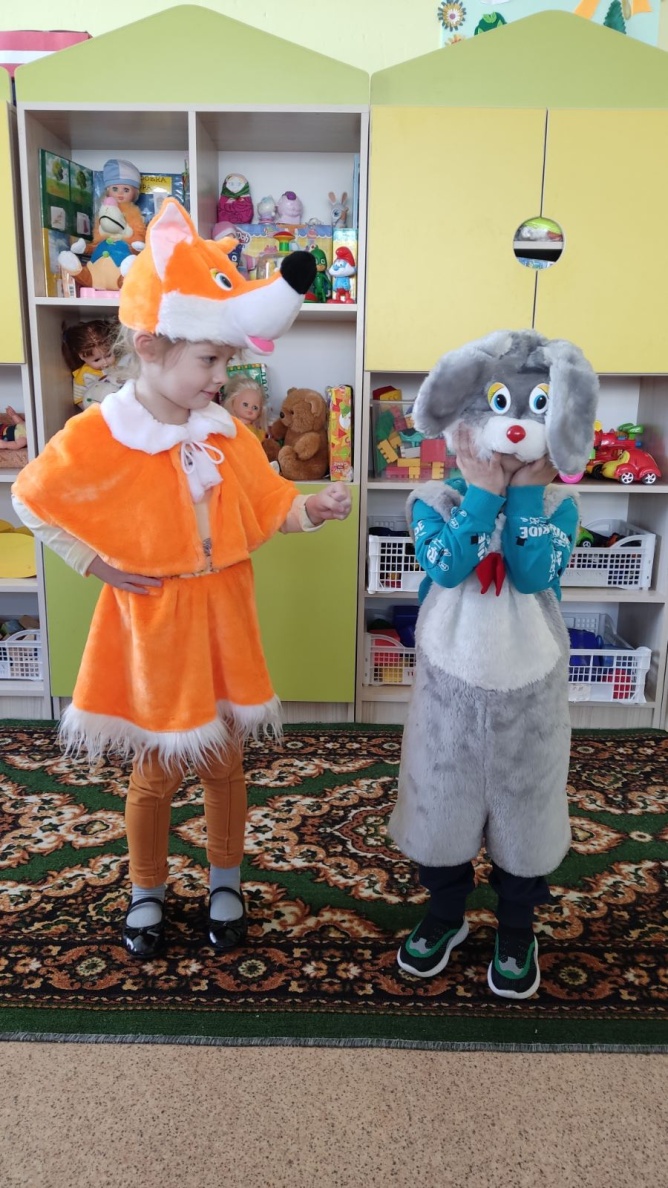 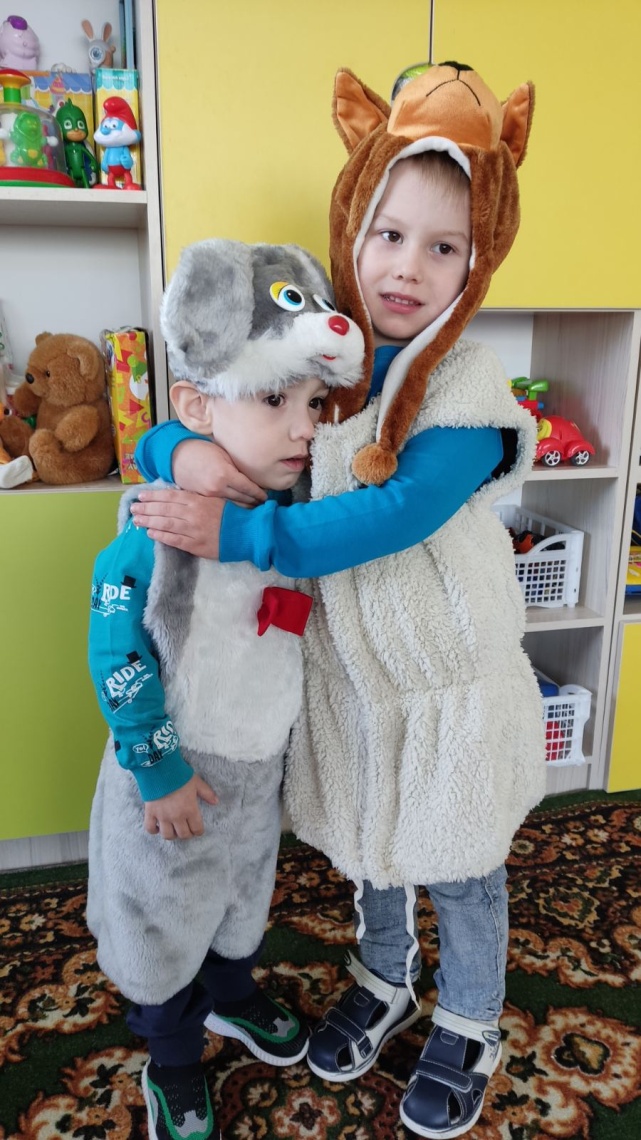 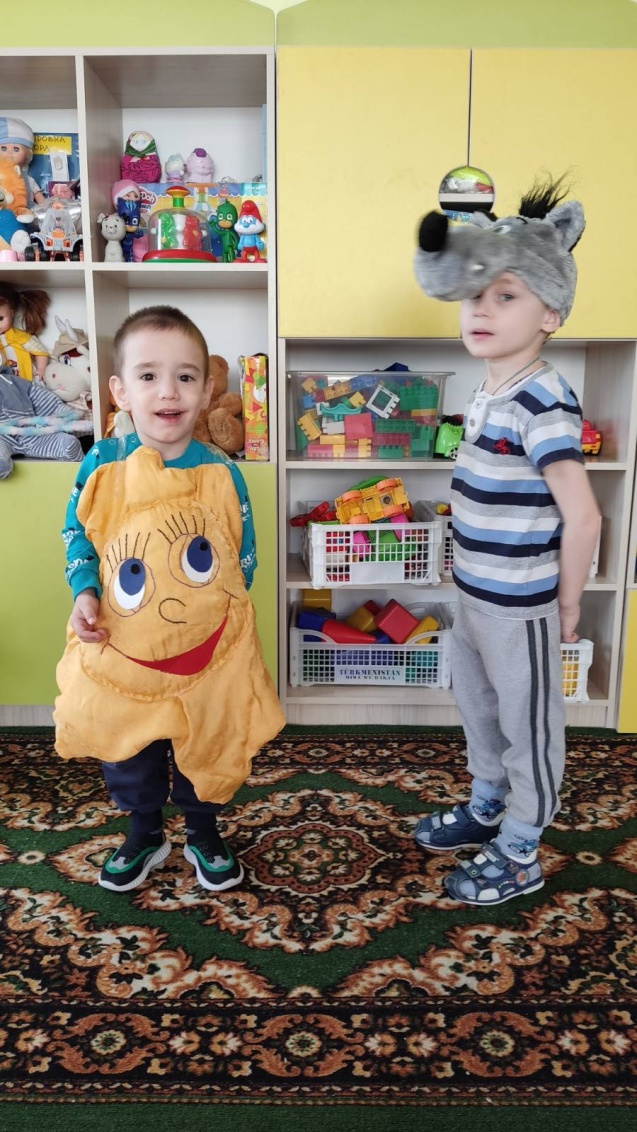 МАША И МЕДВЕДЬ
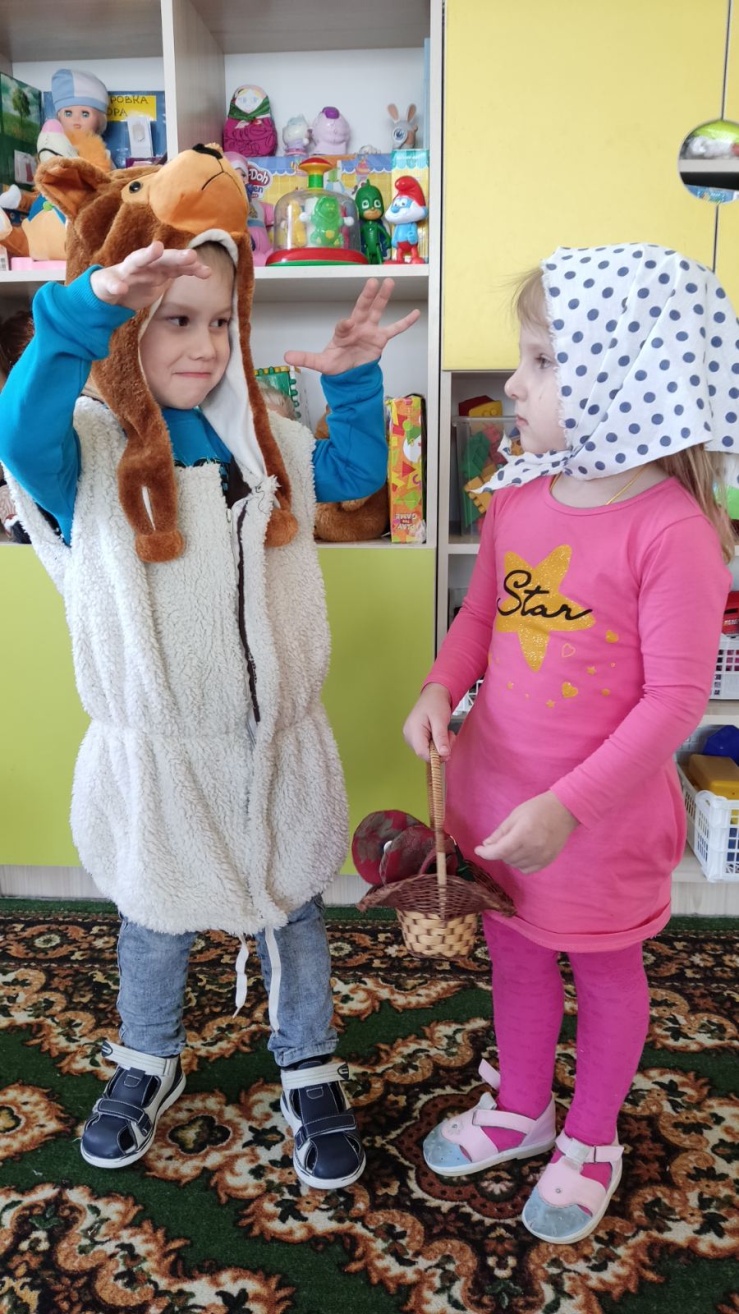 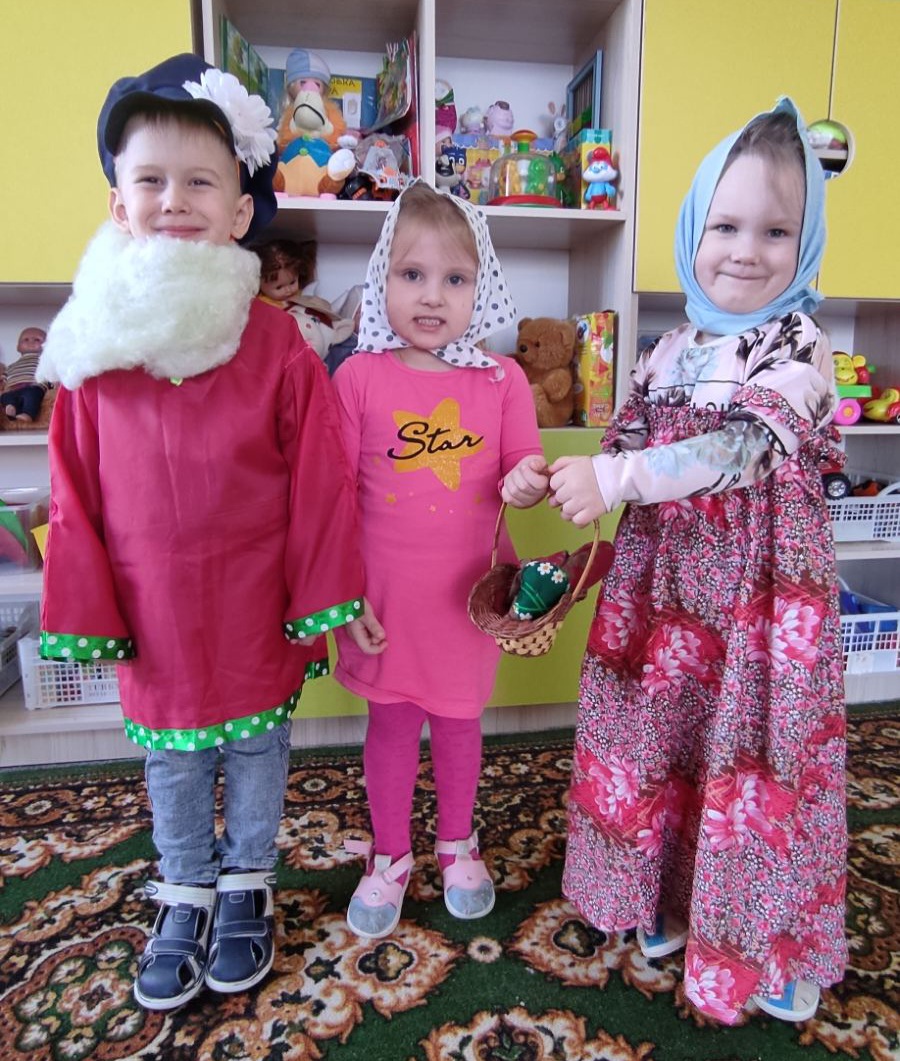 НОВОГОДНЕЕ РАЗВЛЕЧЕНИЕ
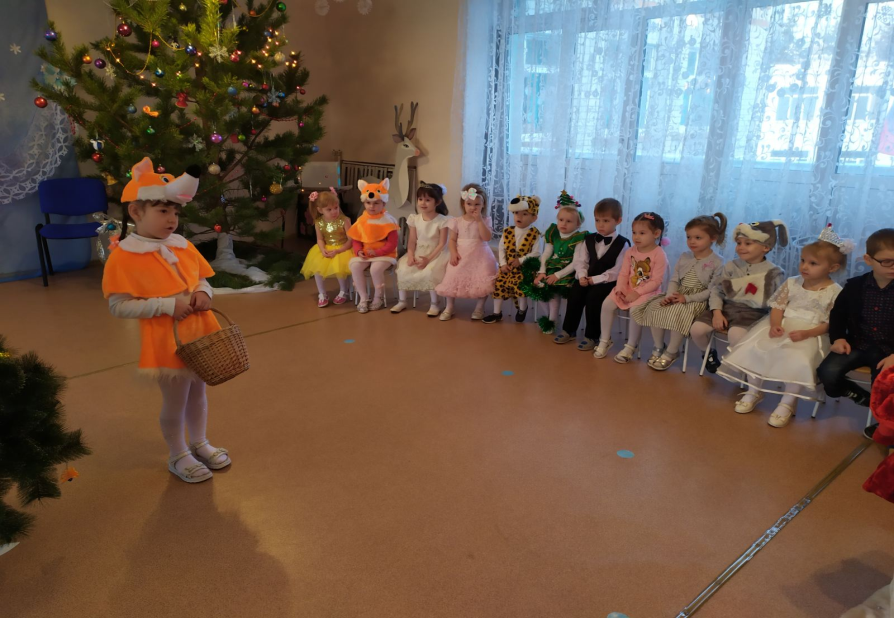 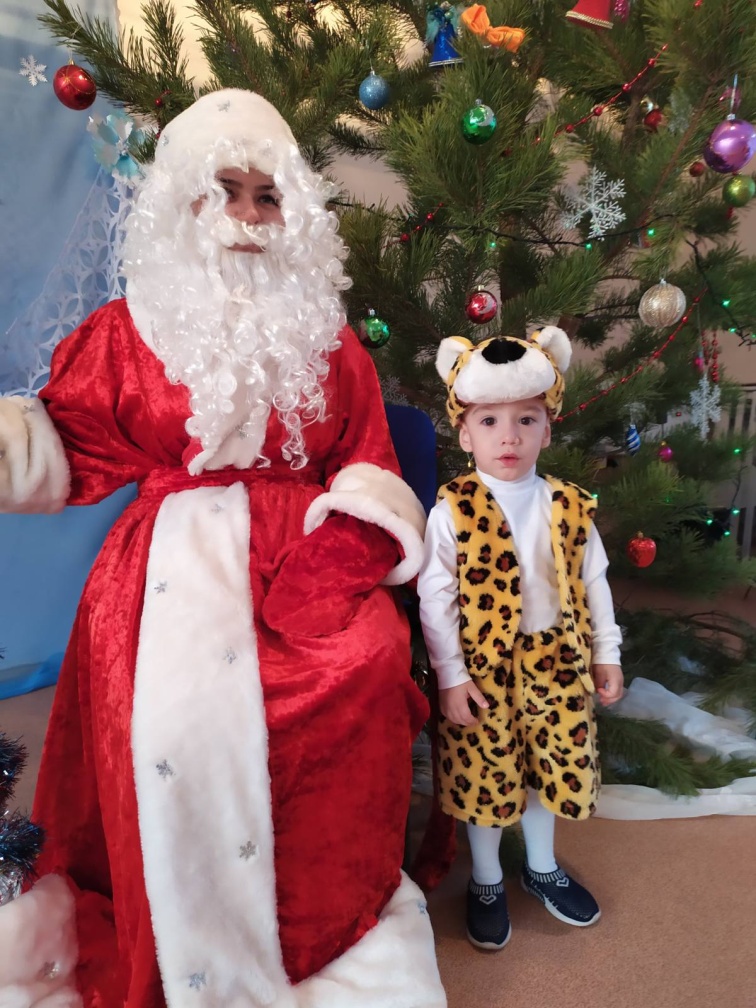 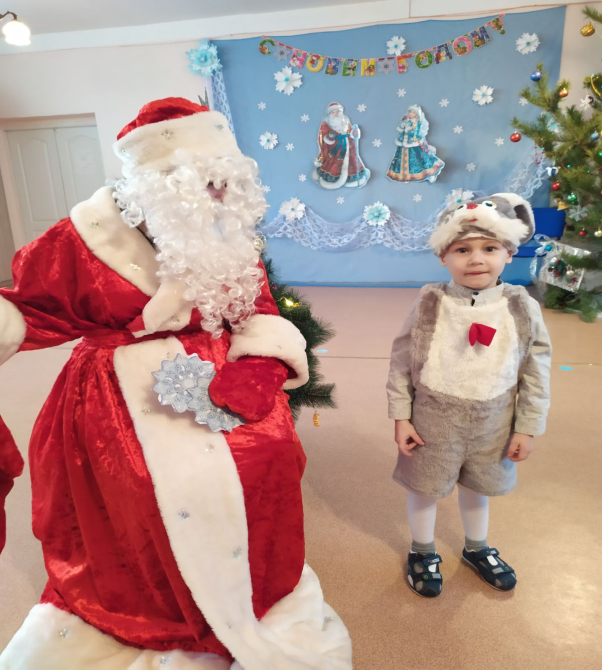 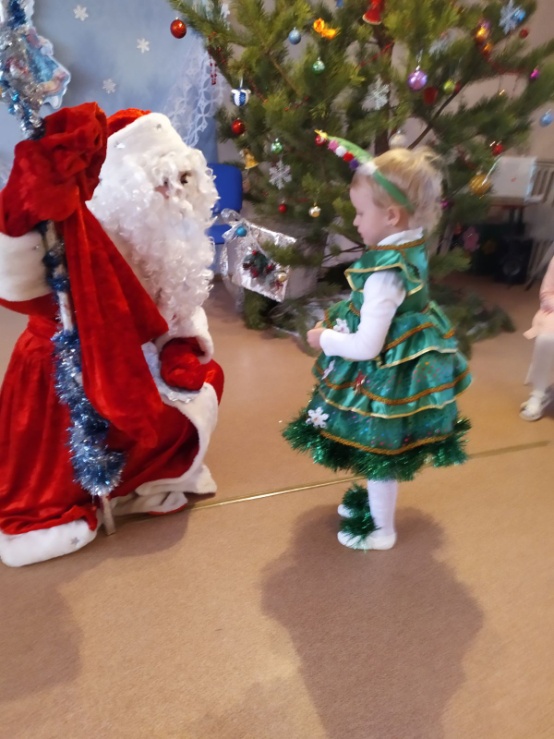 МАСЛЕНИЦА
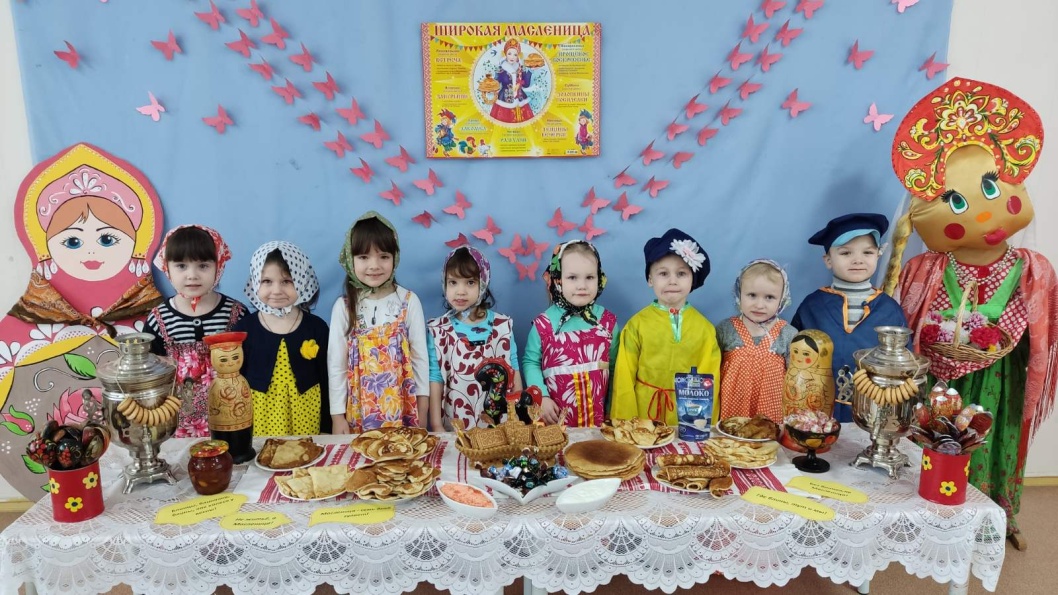 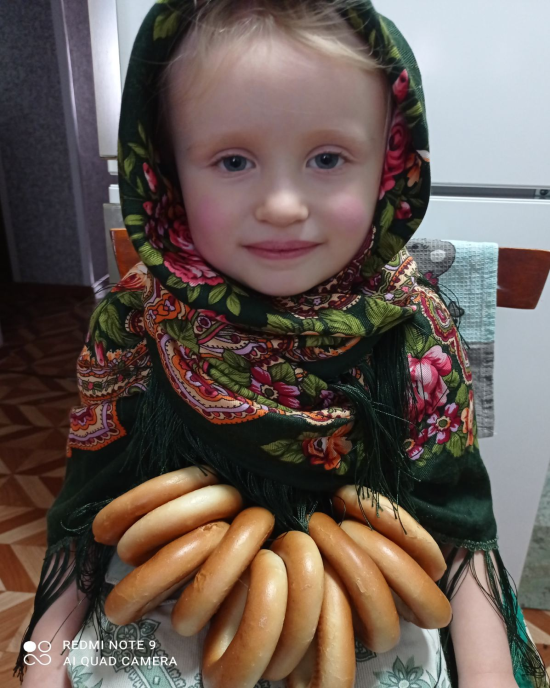 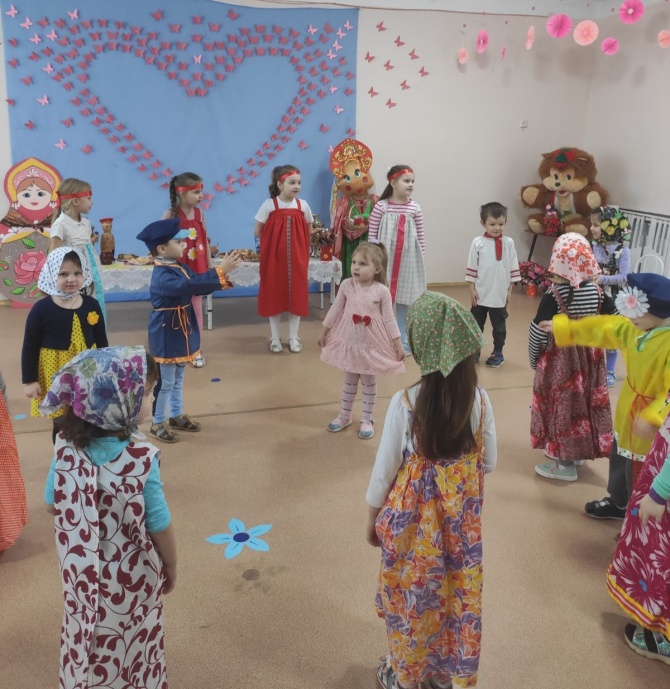 НА ПРОГУЛКЕ
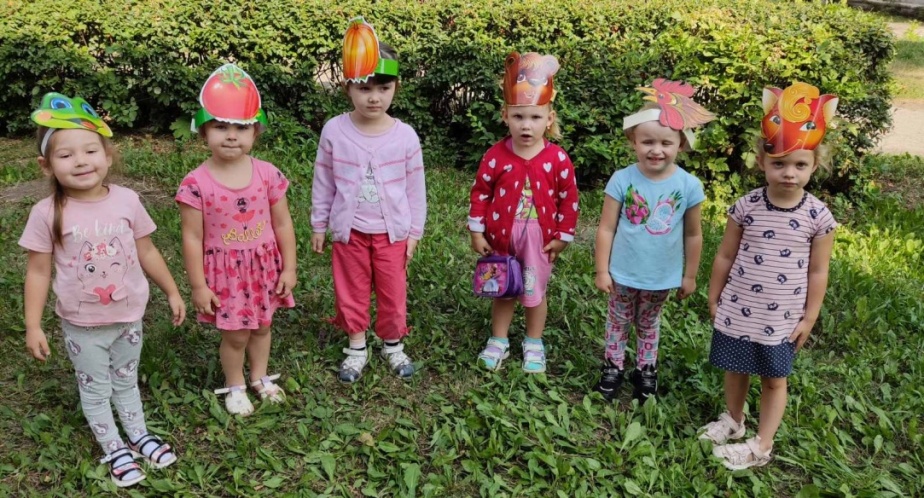 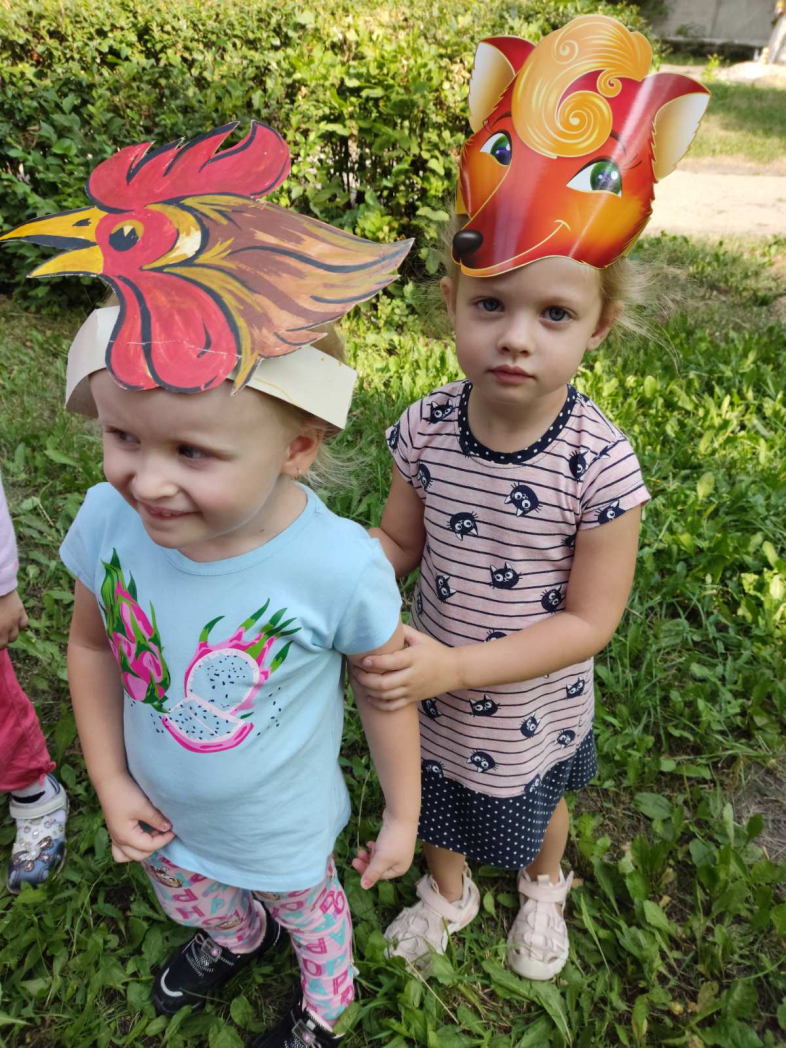 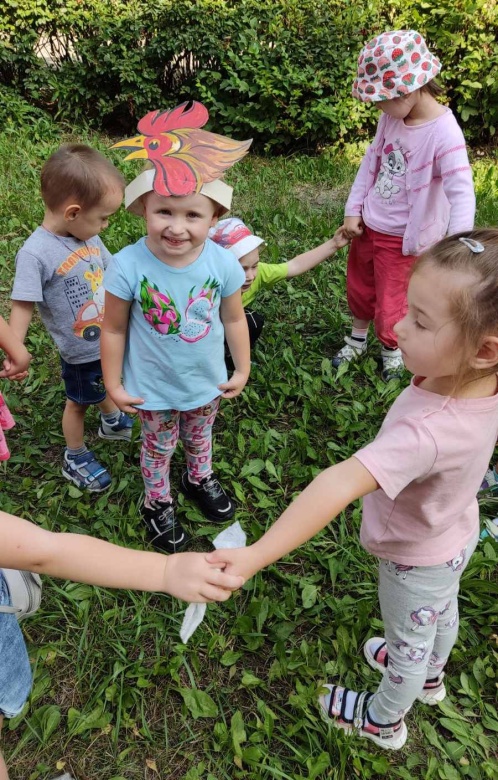 Настольный театр
помогает учить детей 
   координировать движения
   рук и глаз;
сопровождать движения 
    пальцев речью;
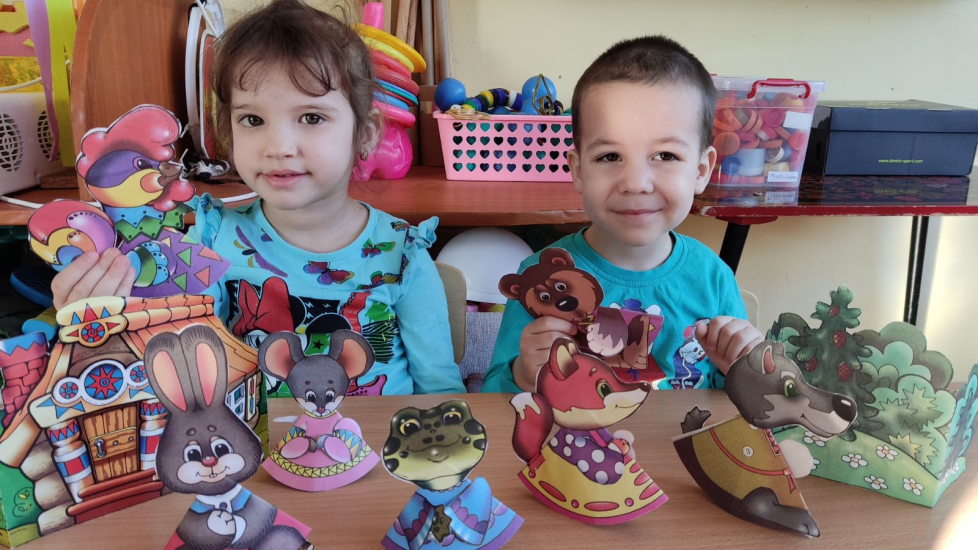 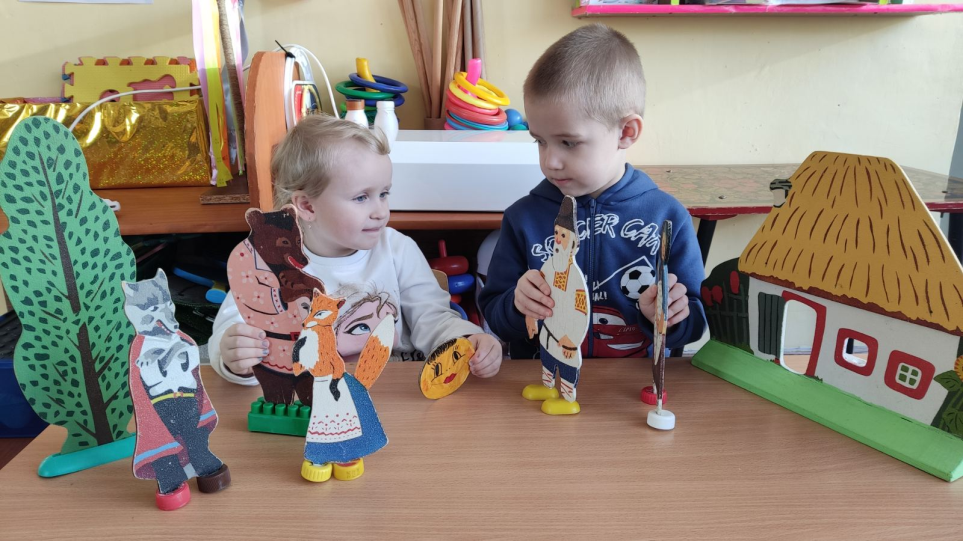 побуждать выражать свои 
    эмоции посредством 
    мимики и речи.
« Ум ребенка находится на кончиках его пальцев»
					В.А. Сухомлинский
Пальчиковый театр
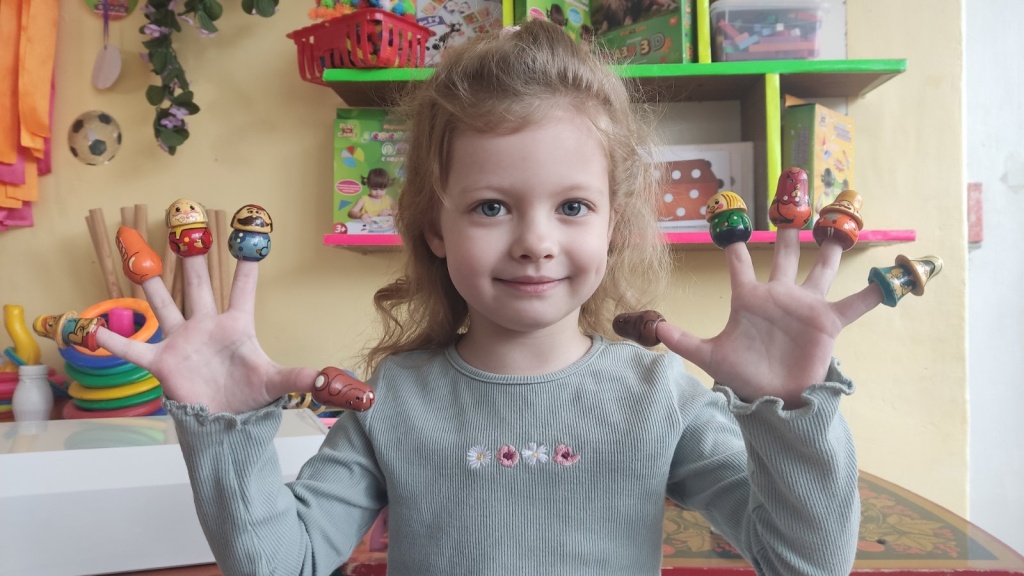 Стимулирование кончиков пальцев, движение кистями рук, игра с пальцами ускоряет процесс речевого и умственного развития.
Уровень развития речи находится в прямой зависимости от степени сформированности тонких движений пальцев рук.
И если развитие движений пальцев отстает, то задерживается и развитие речи ребенка.
Театр кукол Би-ба-бо
Посредством куклы, одетой на руку, дети говорят о своих переживаниях, тревогах и радостях, поскольку полностью отождествляют себя (свою руку)
 с куклой.
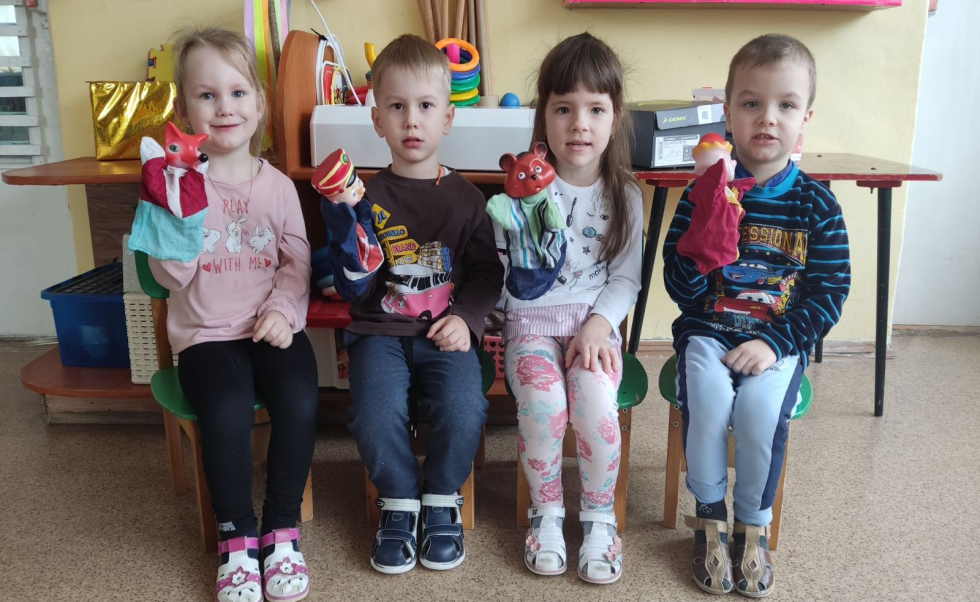 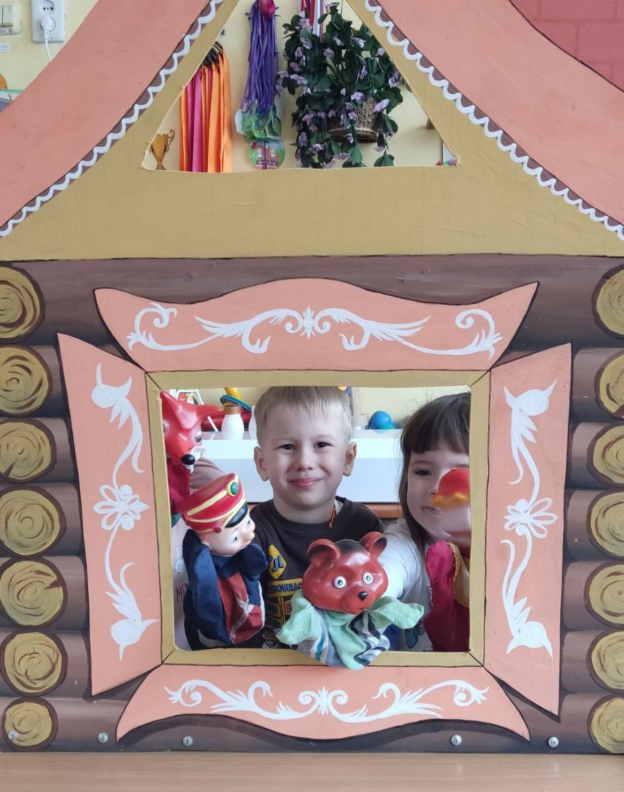 При игре в кукольный театр, используя театр
 Би-ба-бо, невозможно играть молча!
Театр на магнитной доске
Театр картинок  на магнитной доске способствует внесению разнообразия игры в группе, делает её более интересной.
Такие игры развивают творческие способности детей и 
содействуют их эстетическому воспитанию.
Маленькие дети очень
 любят рассматривать 
картинки в  книгах, но
 если картинки показать двигающими, 
действующими, 
они получат ещё больше удовольствия.
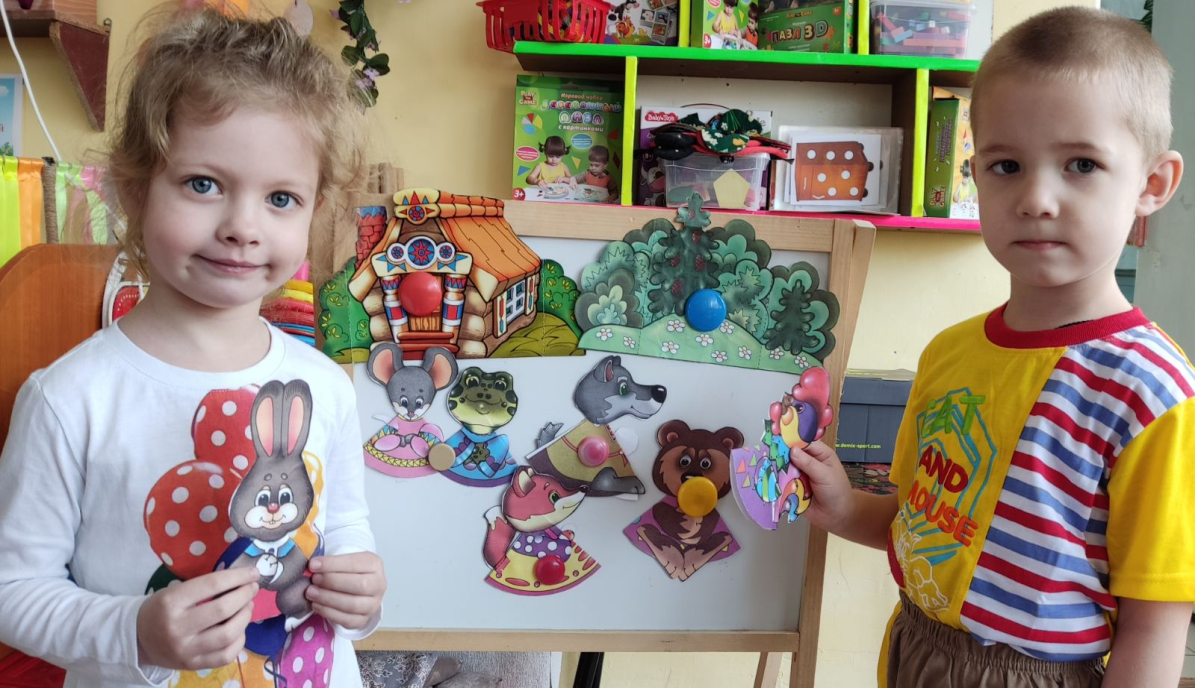 Вывод:
Театральное искусство близко и понятно детям,
ведь в основе лежит игра. Участвуя в 
театрализованных играх, дети знакомятся с 
окружающим миром, учатся его понимать. 
Через театрализованные игры мы развиваем у детей речевые умения и навыки, обеспечиваем 
эмоциональное благополучие.
У детей значительно активизируется словарный запас в повседневной жизни, речь становится более яркой, эмоциональной.